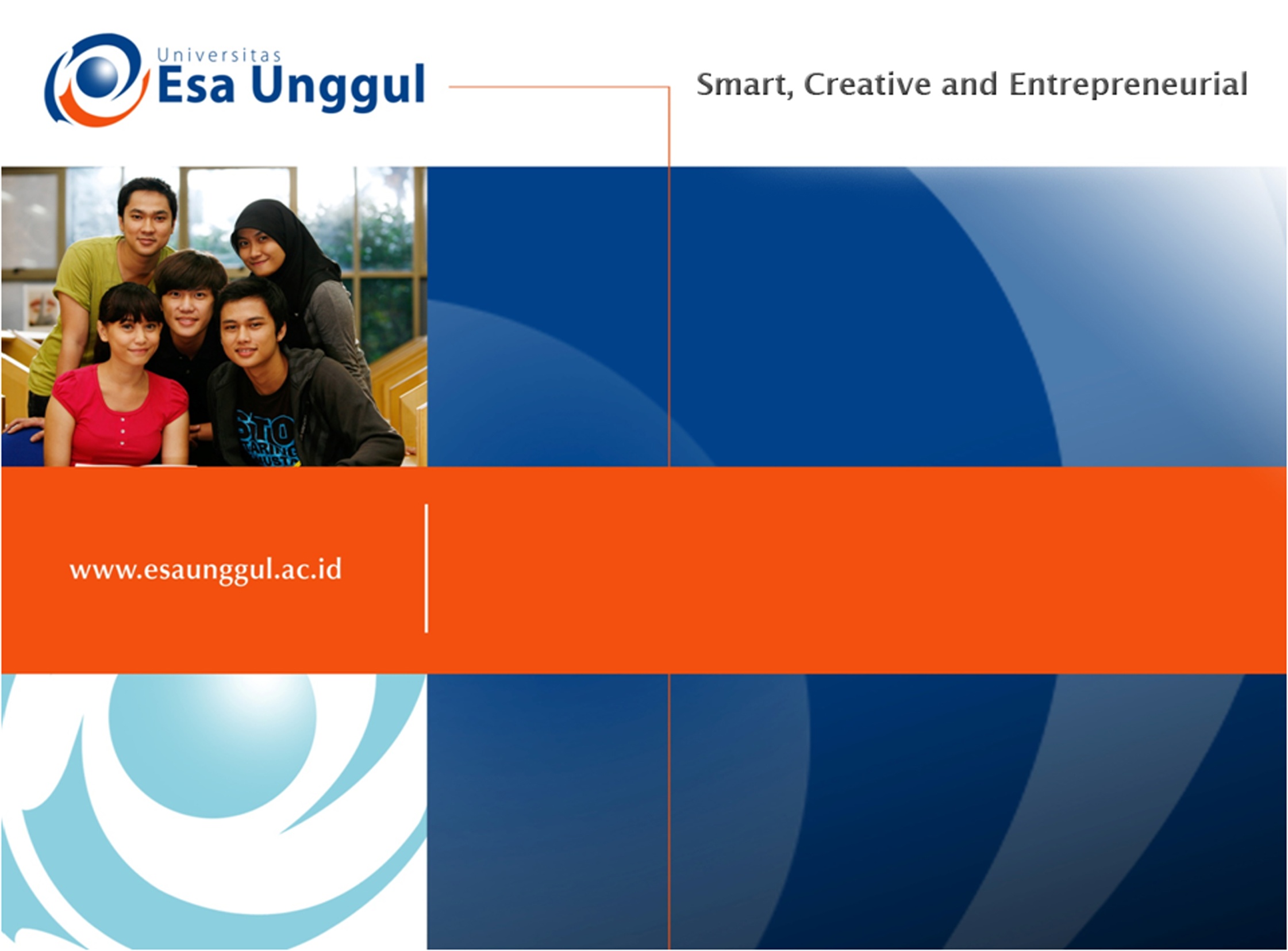 Pertemuan 2
DIET KANKER 
Anugrah Novianti, SGz, M.Gizi
Mertien Sa’pang, SGz, M.Si
PROGRAM STUDI ILMU GIZI
FAKULTAS ILMU-ILMU KESEHATAN
Pendahuluan
Kanker adalah pembelahan dan pertumbuhan sel secara abnornal yang tidak dapat dikontrol sehingga cepat menyebar.
Kanker Multiplikasi sel (pertumbuhan/regenerasi) & Menyebar
Kanker Masalah kesehatan di dunia dan Indonesia
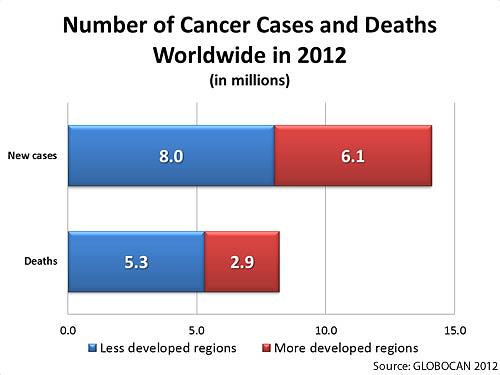 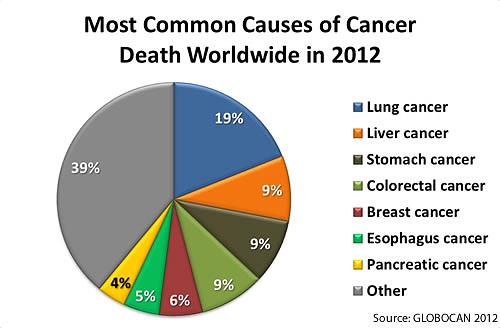 Perkembangan penyakit kanker
INISIASI : saat adanya respon terhadap rangsangan dari luar sampai terjadinya perubahan genetik dalam sel sebagai persiapan untuk menjadi ganas.
PROMOSI: lanjutan dari inisiasi yaitu bertambah matangnya sel, berkembang biak dan menjadi sel – sel kanker.
PROGRESI: sel kanker berkembang biak dengan pesat
HUBUNGAN ZAT GIZI DENGAN PENYAKIT KANKER
1970  korelasi diet tinggi lemak gengan terjadinya penyakit kanker payudara, colon, prostat dan endometrium.
Penelitian asupan buah-buahan dan sayuran dengan penurunan resiko terjadinya kanker
Penelitian asupan asam folat dengan turunnya resiko terjadinya penyakit kanker payudara dan kanker kolon.
ALOGARITMA PATOFISIOLOGI
KARSINOGENESIS
CHEMICAL
RADIATION
EXCESS ENERGY
(MACRONUTRITION)
UNSATURATED FAT
LIMITED ANTIOKSIDANT, OTHER NUTRIENTS, NON 
NUTRIENTS
INITIATION

PROMOTION

PROGRESION
CARSINOGENESIS
CAUSE
VIRUSES
MALIGNANT
NEOPLASM
(CANCER)
MEDICAL MANAGEMENT
NUTRITIONAL MANAGEMENT
SURGERY
RADIATION
1. Prevent or Correlate to
    Nutrition Defisiencies 
Minimize Weight Loss
Oral Feeding
Enteral Tube Feeding
5.  Parenteral Feeding
PROLIFERATION OF
    ABNORMAL CELL
  INCREASED MASS OF CELL
  INTERFERENCE WITH NORMAL
    TISSUE FUNTION
  POSSIBLE MESTASTASE
CHEMOTERAPHY
IMMUNOTERAPHY
MARROW
TRANSPLANTATION
Gejala pada Penyakit Kanker
Cachexia sindroma yang ditandai dengan gejala klinik seperti anoreksi, perubahan indra kecap, ↓ BB dan anemia

Astenia Gambaran kelemahan secara umum baik fisik maupun mental, kehilangan massa otot baik pada otot sklelet maupun pada otot jantung.

Gangguan metabolisme karbohidrat, protein, dan lemak   resistensi insulin, peningkatan lipolisis, peningkatan turnover protein, peningkatan produksi protein fase akut
SINDROMA KAHEKSIA
Kelemahan tubuh
Penurunan berat badan
Penurunan lemak secara progresif
Penurunan massa otot secara progresif
Penyebab  multifaktorial





Dampak  ↓↓ Morbiditas, mortalitas & kualitas hidup
Anoreksia,
Peningkatan keluaran energi,
Perubahan metabolisme
Jenis dan lokasi tumor
Gangguan saluran cerna serta sitokin proinflamasi
MEKANISME   ''CAHEXIA "
KANKER
TERAPI KANKER
FAKTOR PISIKOLOGIS
BERUPA STRES
DEPRESI

PERUBAHAN RASA
(KECAP)

MUAL/MUNTAH

MASALAH
MENGUNYAH DAN
MENELAN

TIDAK NAFSU
MAKAN
FAKTOR PISIKOLOGIS
BERUPA STRES
DEPRESI

PERUBAHAN RASA
(KECAP)

MUAL/MUNTAH

MASALAH
MENGUNYAH DAN
MENELAN

TIDAK NAFSU
MAKAN
ANOREXIA
PERUBAHAN METABOLISME
MALABSORPSI
PERUBAHAN METABOLISME
MALABSORPSI
CAHEXIA
Sumber : Cataldo, et all, Understanding Clinical Nutrition,2002
MANIFESTASI KAHEKSIA
Anoreksia
Penurunan Berat Badan   10 %
Penurunan progresif lemak, protein, 
Penurunan komparatif tubuh lainnya

Gejala kaheksia kanker  :
Pucat
Kurus
Wasting
Lemak subkutan yang tipis
Kelelahan
Kelemahan
Atrofi otot
Fungsi respirasi
Fungsi saluran cerna
PENATALAKSANAAN PENYAKIT KANKER
Penatalaksanaan medis tergantung pada jenis kanker & stadium kanker itu sendiri
Operasi/pembedahan terapi dengan mengangkat bagian dari kanker. Pembedahan sering mempengaruhi proses normal saluran pencernaan
Radiasi Pengobatan dengan menggunakan sinar
Kemoterapi tindakan pemberian senyawa kimia (0bat) untuk mengurangi, menghilangkan atau menghambat pertumbuhan parasit/mikroba di tubuh.
Immunoterapi Pemberian vaksin pada terapi kanker
     (berakibat lelah, demam, rasa dingin, gejala flu, menurunkan nafsu makan)
KEMOTERAPI dan IMUNOTERAPI
Efek samping yg timbul secara langsung terjadi dalam waktu 24 jam setelah kemoterapi berupa: mual dan muntah yang hebat.

Dampak Imunoterapi : lelah, demam, rasa dingin, seperti gejala flu, menurunkan nafsu makan
PENILAIAN STATUS GIZI
Pemeriksaan fisik: keadaan umum, perubahan BB
Pengukuran antropometri: BB, TB, LLA, tebal lemak
Pemeriksaan Biokimia: status prot (alb, prealb, transferin), sistem imunitas (tes sensitif kulit, hitung limfosit total), keseimbangan N, fungsi saluran cerna
Tujuan Diet
Pemenuhan kebutuhan zat gizi agar tidak jatuh pada kondisi kaheksia/status gizi buruk/ komplikasi lebih lanjut
Mencegah dan menghambat penurunan BB secara berlebihan, teatasi masalah makan,
Memberikan edukasi pada pasien agar berperilaku makan yang sehat
Penatalaksanaan Diet
Skrining  perubahan BB 6 bulan terakhir, pola kebiasaan makan, keluhan yang irasakan pasien, aktifitas fisik.
Pengkajian  Antropometri, Laboratorium, Klinis, Pemeriksaan fisik, Riwayat gizi, Asupan makan pasien 
Kebutuhan zat gizi
	   -  Energi (sesuai perhitungan kebuthan)
	   -  Protein tinggi (1,5 – 2 gr/kg BB)
	   -  Lemak  15 – 20 % dari total kalori
	   -  Karbohidrat   sisa kebutuhan energi total
	(Perhitungan didasarkan pada kebutuhan individu, gangguan makan yang dialami, daya terima terhadap makanan )
Penatalaksanaan Diet
4. Porsi makanan kecil tapi sering. Pilih jenis makanan yang disukai
5. Perbanyak konsumsi sayur dan buah untuk mencegah konstipasi
6. Hindari minum sebelum makan yang akan meningkatkan risiko mual dan muntah atau kenyang di awal
PERANAN ZAT GIZI PADA PENATALAKSANAAN PENYAKIT KANKER
Restriksi asupan kalori  asupan kalori <,obesitas  kecenderungan menstruasi lebih cepat resiko kanker payudara
Diet Ώ-3 Polyunsaturated fatty acids  ↑Immunitas tubuh (sintesa prostagladin ↓)  prostagladin ↑ akan  berakibat pada pertumbuhan tumor
Diet Tinggi lemak khususnya lemak  lemak poly unsaturate
Konsumsi Antioksidan   Radikal bebas akan menghambat produksinya , merusak membrane mitokondria dan DNA.
Vitamin C  akan memberikan donor (ascorbate, AscH+ ) dengan memberikan  elektron hidrogen dan diikat oleh radikal bebas menjadi netral.
Vitamin E   ↑ sistem imunitas  ↓ sintesa prostaglandin
PEDOMAN MENGATASI MASALAH MAKAN
Bila pasien anoreksia: dianjurkan makan makanan yang disukai, hindari minum dekat sebelum makan, tekankan bahwa makan merupakan bagian penting dari pengobatan.
Bila ada perubahan rasa pengecapan: makanan dan minuman diberikan pada suhu kamar / dingin, tambahkan bumbu yang sesuai, diberi minuman segar
Bila ada kesulitan mengunyah dan menelan: minum menggunakan sedatan, makanan dan minuman suhu kamar / dingin, bentuk makanan saring / cair, hindari makanan terlalu asam dan asin
PEDOMAN MENGATASI MASALAH MAKAN (lanjutan)
Bila mulut kering: makanan dan minuman diberikan dingin, bentuk makanan cair, kunyah permen karet / hard candy 

Bila mual dan muntah: beri makanan kering, hindari makanan yang berbau merangsang, hindari makanan berlemak tinggi, makan dan minum perlahan – lahan,hindari makanan yang terlalu manis, batasi cairan pada saat makan, tidak tiduran setelah makan
Praktikum Diet Kanker